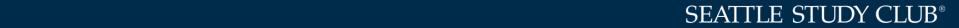 Treatment Planning Template
© 2015 Seattle Study Club, Inc.
Permissive use granted to members of the Seattle Study Club network only.
[Speaker Notes: Insert your club name above.]
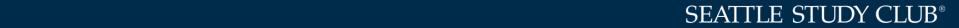 Patient Name
Date of presentation
© 2015 Seattle Study Club, Inc.
Permissive use granted to members of the Seattle Study Club network only.
[Speaker Notes: Type in patient information above.]
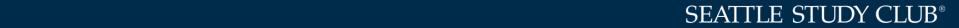 Treating Clinicians: (Enter name(s) of clinicians here)Age at initial presentation: (Enter age & gender here)Initial presentation date: (Enter date here)
© 2015 Seattle Study Club, Inc.
Permissive use granted to members of the Seattle Study Club network only.
[Speaker Notes: Type in information above.]
Introduction & Background
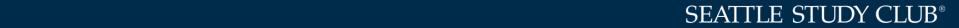 Enter case description here.
© 2015 Seattle Study Club, Inc.
Permissive use granted to members of the Seattle Study Club network only.
[Speaker Notes: Give a short case description (one or two paragraphs) and the basic relevant facts that need to be considered when looking at the case. Why did the patient present? Is there any information that is outside of the “basic” information that one should be aware of? The goal is to help others understand the reasons why this case is being treated.]
Medical History
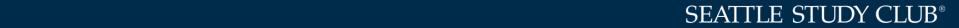 Enter patient information here.
© 2015 Seattle Study Club, Inc.
Permissive use granted to members of the Seattle Study Club network only.
[Speaker Notes: List any relevant medical history issues, regardless of the role they might play in the dental treatment. Is the patient on medication? Does she have a pre-existing medical condition? Is she a smoker or drinker?  Are there issues such as chronic back pain that will limit her ability to undergo long appointments?]
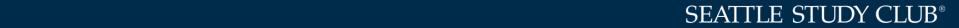 Diagnostic Findings
© 2015 Seattle Study Club, Inc.
Permissive use granted to members of the Seattle Study Club network only.
[Speaker Notes: In this next section you have the opportunity to list, in as much detail as possible, all relevant clinical findings. It is always better to enter too much information, rather than too little.]
Extraoral/Facial Findings
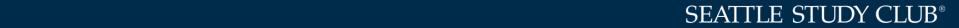 Full Face Smile
Full Face Repose
Enter patient data here.
© 2015 Seattle Study Club, Inc.
Permissive use granted to members of the Seattle Study Club network only.
[Speaker Notes: Click the “Insert Picture From File” icon (mountain scene) and select a picture from your files to import. 
Describe any issues related to the face or extraoral issues. Asymmetry, or any other relevant issues should be listed. List facial profile type. 
List smile-related issues later, in the “smile analysis” section.]
Extraoral/Facial Findings
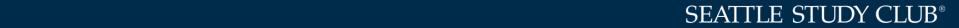 Full Face Profile Smile
Full Face Profile Repose
Enter patient findings here.
© 2015 Seattle Study Club, Inc.
Permissive use granted to members of the Seattle Study Club network only.
[Speaker Notes: Click the “Insert Picture From File” icon (mountain scene) and select a picture from your files to import. 
Continue to list any issues related to the face or extraoral issues. For example:  *No palpable lymph nodes.  *At rest, the mandibular incisors display was 2-3 mm with no maxillary incisors display.  *Facial midline coincided with the maxillary dental midline.]
Smile Analysis
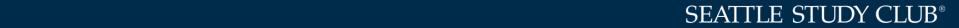 Smile Close-Up
Repose Close-Up
Enter data here.
© 2015 Seattle Study Club, Inc.
Permissive use granted to members of the Seattle Study Club network only.
[Speaker Notes: Click the “Insert Picture From File” icon (mountain scene) and select a picture from your files to import. 
Where is the incisal edge at repose? Are there any discrepancies between the incisal and facial planes? Describe the lip mobility. Are there any factors related to the smile that need to be addressed in treatment planning the case? Describe any anomalies in tooth shape or size. Describe the buccal corridor and negative space.]
Dental Findings
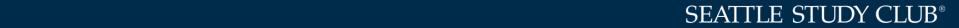 Retracted Closed
Retracted Open
Enter dental findings here.
© 2015 Seattle Study Club, Inc.
Permissive use granted to members of the Seattle Study Club network only.
[Speaker Notes: Click the “Insert Picture From File” icon (mountain scene) and select a picture from your files to import. 
Discuss any findings related to the teeth, morphology, decay, defective crowns or restorations, missing teeth, etc.]
Occlusal Notes
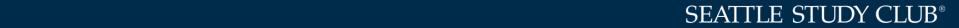 Left Lateral
Right Lateral
Enter occlusal findings here.
© 2015 Seattle Study Club, Inc.
Permissive use granted to members of the Seattle Study Club network only.
[Speaker Notes: Click the “Insert Picture From File” icon (mountain scene) and select a picture from your files to import. 
List patient’s Angles classification. List contacts in lateral excursion, protrusion. List any areas of occlusal pathology.
If you do not have the above images you can delete the two picture / text boxes.]
Occlusal Notes
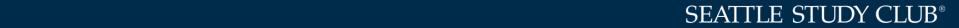 Maxillary Occlusal
Mandibular Occlusal
Enter occlusal findings here.
© 2015 Seattle Study Club, Inc.
Permissive use granted to members of the Seattle Study Club network only.
[Speaker Notes: List other occlusal findings above.  For example:  Overjet or overbite findings both vertical and horizontal.  *Fremitus
*Deep overbite  * Protrusive guidance of incisors and canines.  *Occlusal vertical dimension appears to be reduced.  Inter-occlusal rest space of 4mm.]
Additional Notes
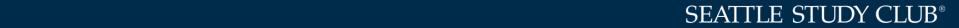 Additional Image
Additional Image
Enter any additional findings or concerns here.
© 2015 Seattle Study Club, Inc.
Permissive use granted to members of the Seattle Study Club network only.
[Speaker Notes: Enter any additional findings or concerns above. If no other information is needed, you may delete this slide.  For example:
Ceph and/or lateral cephalometric tracing, Buccal crossbite between teeth #’s 2 & 31, Non-working interferences?]
TMJ & Mandibular Range of Motion
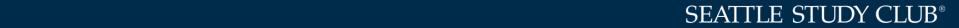 Enter TMJ findings here.
© 2015 Seattle Study Club, Inc.
Permissive use granted to members of the Seattle Study Club network only.
[Speaker Notes: Does the patient have limited opening? Is there a deviation of the mandible upon opening? Are there signs or symptoms of TMD? Are there any joint sounds?
List any TMJ popping, clicking, pain associated with opening.  List any discomfort upon mastication or muscle pain upon palpation.  If there is no pain, tenderness or concerns list that information.  For example:  * Within normal limits.  *No history of TMD despite the poor occlusal relationship.]
Periodontal Findings
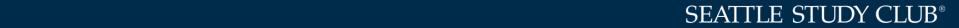 Enter periodontal findings here.
© 2015 Seattle Study Club, Inc.
Permissive use granted to members of the Seattle Study Club network only.
[Speaker Notes: Describe any issues related to the patient’s periodontal condition. What is the AAP classification?  Are there soft tissue defects? Recession?  If they are completely healthy, list that. If there are areas of periodontal involvement, list them. Are there teeth with less than excellent prognosis due to periodontal involvement?]
Periodontal Charting
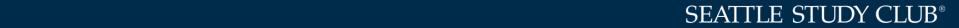 © 2015 Seattle Study Club, Inc.
Permissive use granted to members of the Seattle Study Club network only.
[Speaker Notes: Insert periodontal probing into this slide. One can scan it in as a JPEG file and then simply click the “Insert Picture From File” icon (mountain scene) or export as a JPEG from your dental management software and then click the “Insert Picture From File” icon.  Or simply provide a hard copy to the club members and delete this slide.]
Radiographic Findings
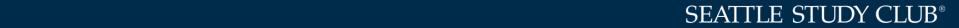 Insert Date Here
Enter radiographic findings here.
© 2015 Seattle Study Club, Inc.
Permissive use granted to members of the Seattle Study Club network only.
[Speaker Notes: Insert Panorex or FMX into this slide. One can scan the Panorex / FMX as a JPEG file and then simply click the “Insert Picture From File” icon (mountain scene) or export as a JPEG from your dental management software and then click the “Insert Picture From File” icon.  * Or simply provide the members with a hard copy of the radiographs and delete this slide.  Examples of text:  *Periapical radioluncencies on teeth #’s 28 & 31. * All endodontic treatments appear to be deficient.  *Moderate generalized loss of alveolar bone with normal trabecular pattern.]
Diagnosis & Prognosis
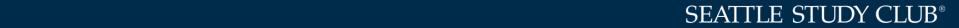 Diagnosis
Type in here.


Prognosis
Periodontal:
Biomechanical/Structural:
Functional:
Esthetic:
© 2015 Seattle Study Club, Inc.
Permissive use granted to members of the Seattle Study Club network only.
[Speaker Notes: Enter a diagnosis and prognosis for the case or for specific teeth. Enter individual teeth numbers if needed.
 (Excellent, Good, Fair, Guarded or Poor)
Diagnosis Examples:  *AAP Type III *Partial edentulism  *Severe bruxism  *Angle Class I with slight skeletal Class III  *Dental caries]
Summary of Concerns
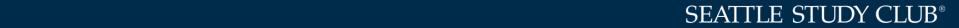 Enter summary of concerns here.
© 2015 Seattle Study Club, Inc.
Permissive use granted to members of the Seattle Study Club network only.
[Speaker Notes: What issues do you anticipate might play a role in terms of the overall treatment plan? Are there any challenges that might be difficult to overcome? If so, what are they and why are they challenges?  For example:  *Are the prospective fixed partial denture abutments biomechanically sound enough to predictable retain a three-unit fixed partial denture in site #’s 8-9p-10?  *  How can we achieve an optimal aesthetic outcome for the anterior maxillary segment with either an implant or a pontic at site # 9?]
Proposed Treatment Plan
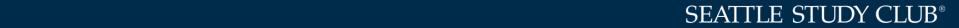 Enter proposed treatment plan here.
© 2015 Seattle Study Club, Inc.
Permissive use granted to members of the Seattle Study Club network only.
[Speaker Notes: List the preliminary treatment plan for patient. Use a “brief,” outline format.  *If you do not have a detailed outline for this case, you can delete slide 20 and 21 and go straight into treatment planning.]
Proposed Treatment Plan
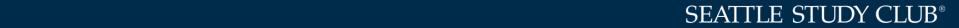 Continue proposed treatment plan.
© 2015 Seattle Study Club, Inc.
Permissive use granted to members of the Seattle Study Club network only.
[Speaker Notes: Continue to list the preliminary treatment plan for patient.  (Briefly)]
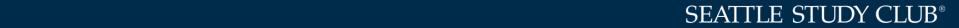 Group Treatment Planning
© 2015 Seattle Study Club, Inc.
Permissive use granted to members of the Seattle Study Club network only.
[Speaker Notes: The individual groups will now have the opportunity to come up with their own treatment plans.  For this exercise/workshop spend the next 40 minutes having small table discussions to develop and create their own plan.]
Review of Treatment Goals
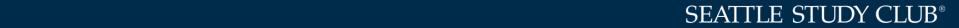 Enter the goals here.
© 2015 Seattle Study Club, Inc.
Permissive use granted to members of the Seattle Study Club network only.
[Speaker Notes: Discuss all goals and objectives of the proposed treatment plan. What is going to be corrected and why? Discuss this in broad terms rather than specific teeth.
For example:  The original objectives for treating this patient were to create restorative space to manage the posterior occlusion appropriately and to restore the Maxillary and mandibular anterior teeth.  To achieve thee objectives a combination of orthodontics and restorative dentistry was required.  The key to the treatment plan was the diagnostic wax-up, which elucidated the amount of tooth movement necessary to achieve the restorative space and confirmed the conservative management of the patient’s existing posterior occlusion.]
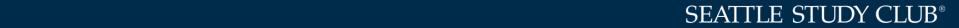 Active Treatment
© 2015 Seattle Study Club, Inc.
Permissive use granted to members of the Seattle Study Club network only.
[Speaker Notes: You will now start to show and present the definitive treatment.]
Active Treatment – Phase I
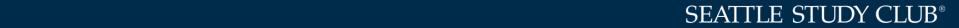 Enter Phase I treatment here.
© 2015 Seattle Study Club, Inc.
Permissive use granted to members of the Seattle Study Club network only.
[Speaker Notes: Enter all steps in phase 1 of active treatment. You may insert images throughout the active treatment phase by adding new slides.]
Active Treatment – Phase II
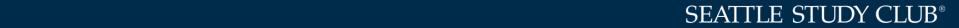 Enter Phase II treatment here.
© 2015 Seattle Study Club, Inc.
Permissive use granted to members of the Seattle Study Club network only.
[Speaker Notes: Enter all steps of phase 2 of treatment.]
Active Treatment – Phase III
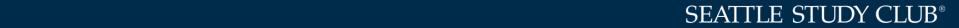 Enter Phase III treatment here.
© 2015 Seattle Study Club, Inc.
Permissive use granted to members of the Seattle Study Club network only.
[Speaker Notes: Enter all steps of phase 3 of active treatment.]
Active Treatment – Phase IV
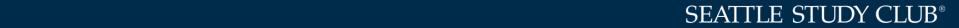 Enter Phase IV treatment here.
© 2015 Seattle Study Club, Inc.
Permissive use granted to members of the Seattle Study Club network only.
[Speaker Notes: Enter all steps of phase 4 of treatment.]
Active Treatment – Phase V
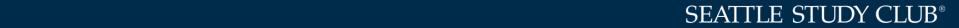 Enter Phase V treatment here.
© 2015 Seattle Study Club, Inc.
Permissive use granted to members of the Seattle Study Club network only.
[Speaker Notes: Enter all steps of phase 5 of treatment.]
Active Treatment – Phase VI
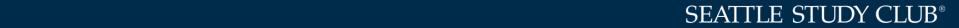 Enter Phase VI treatment here.
© 2015 Seattle Study Club, Inc.
Permissive use granted to members of the Seattle Study Club network only.
[Speaker Notes: Enter all steps of phase 6 of treatment.]
Active Treatment – Phase VII
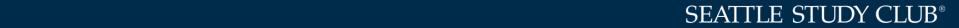 Enter Phase VII treatment here.
© 2015 Seattle Study Club, Inc.
Permissive use granted to members of the Seattle Study Club network only.
[Speaker Notes: Enter all steps of phase 7 of treatment.]
Commentary
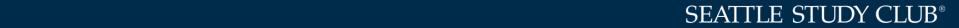 Enter commentary here.
© 2015 Seattle Study Club, Inc.
Permissive use granted to members of the Seattle Study Club network only.
[Speaker Notes: Add any final comments or follow-up findings. You can include radiographs and images in this section to show the definitive treatment.]
Post-Treatment Follow-Up
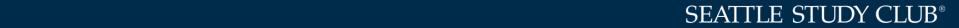 Enter post-treatment information and/or commentary here.
© 2015 Seattle Study Club, Inc.
Permissive use granted to members of the Seattle Study Club network only.
[Speaker Notes: Insert any post treatment images, radiographs and commentary that you want to provide to the members. This could be a one-year or even a ten-year follow-up with the patient.]